Открытый урок русского языка в 6 классеТема: «Разноспрягаемые глаголы»
Автор: учитель русского языка и литературы Аникьева Надежда Геннадьевна
Экспресс-опрос
-Какая часть речи называется глаголом? 
-Какого вида бывают глаголы?
-Как определить вид глагола?
-Как изменяются глаголы по временам?
-Какую роль играет глагол в предложении?
Инсценировка стихотворения «Ссора в Грамматике»
Ссора забыта – в Грамматике - мир!
Вернулся Глагол, он опять командир.
Стоит ему в предложение встать – 
Сразу река начинает бежать,
Небо синеет, моется пол – 
Двигаться всех заставляет Глагол!
- Какую роль играет глагол?
Докажите, что глаголы разноспрягаемые.
ХОТЕТЬ

   ИГРАТЬ
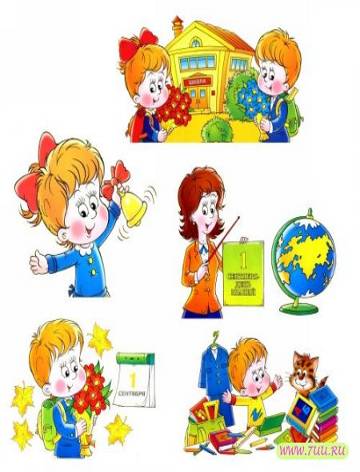 НАЙДИ ОШИБКУ
1. Они не хочут идти обедать.
2. Как папа шурунёт нас – бегишь и не запнёшься.
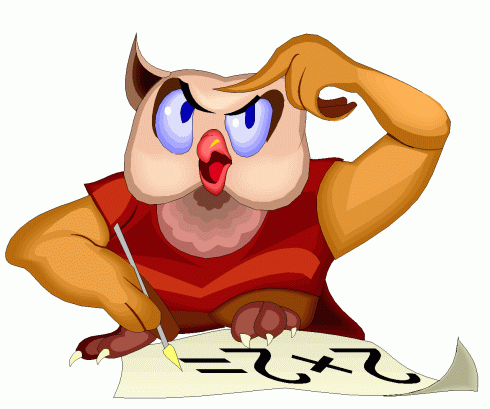 Работа с пословицами
Чужой земли не хотим, а своей не отдадим.

Как вы понимаете смысл пословицы?
-  Найдите разноспрягаемый глагол, определите лицо, число, время.
«ТРЕТЬЕ ЛИШНЕЕ»
Найдите среди данных глаголов лишний.

     Бежать, рисовать, брить, дружить, петь, учить, загорать, листать, читать, работать, стирать, собирать, обедать.
ИТОГ ЗАНЯТИЯ
ИГРА «ЦЕПОЧКА»
 - Сейчас мы посмотрим, как вы научились распознавать разноспрягаемые глаголы. Я бросаю мяч, называю разноспрягаемый глагол, вы продолжаете. Игра продолжается, пока правильно называют разноспрягаемые глаголы.
РЕФЛЕКСИЯ
 - Какие глаголы называются разноспрягаемыми?
Что нового узнали на уроке?
-    Чему научились?